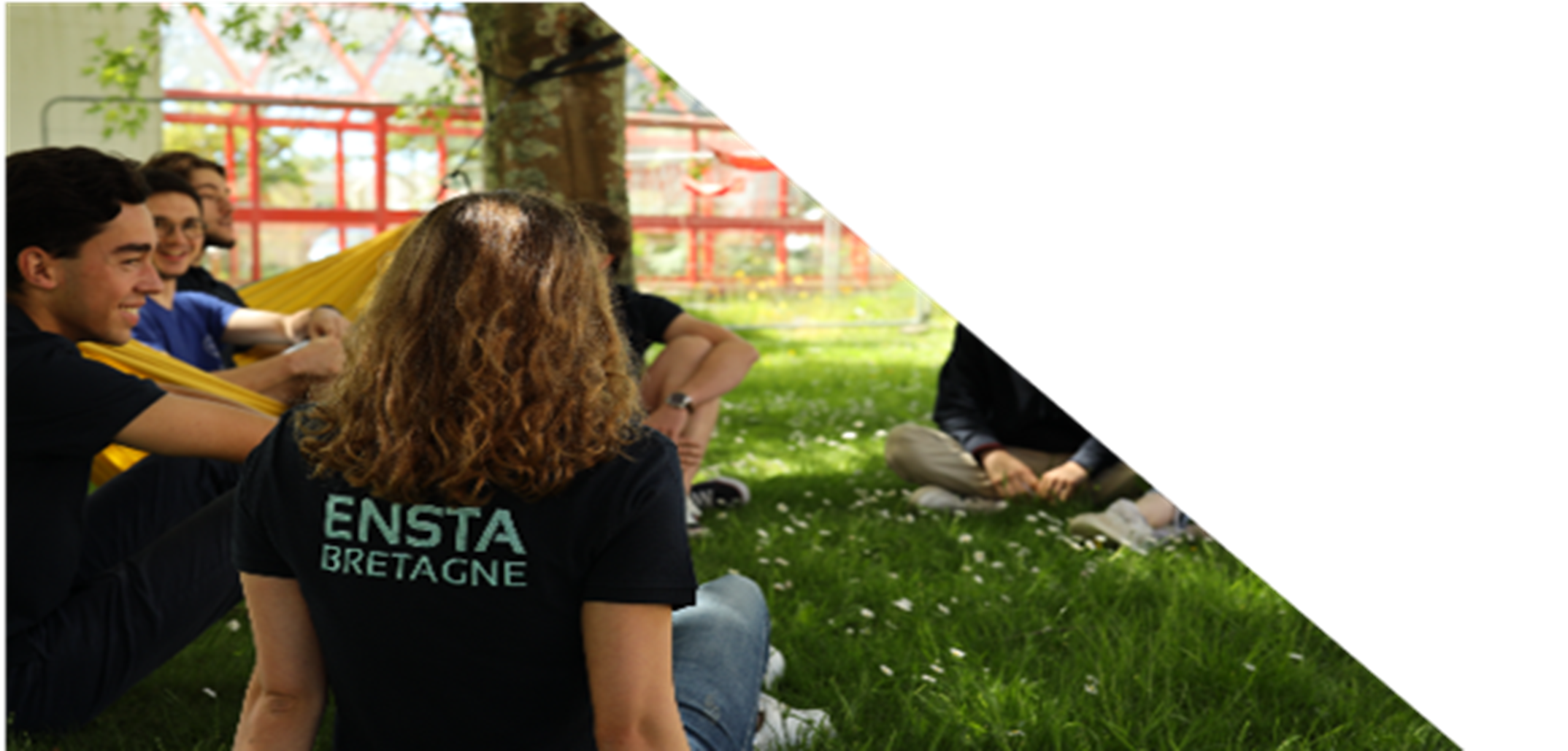 Bienvenue
à l’ENSTA Bretagne
Janvier 2024
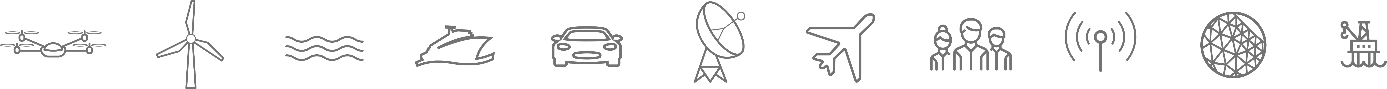 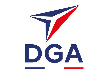 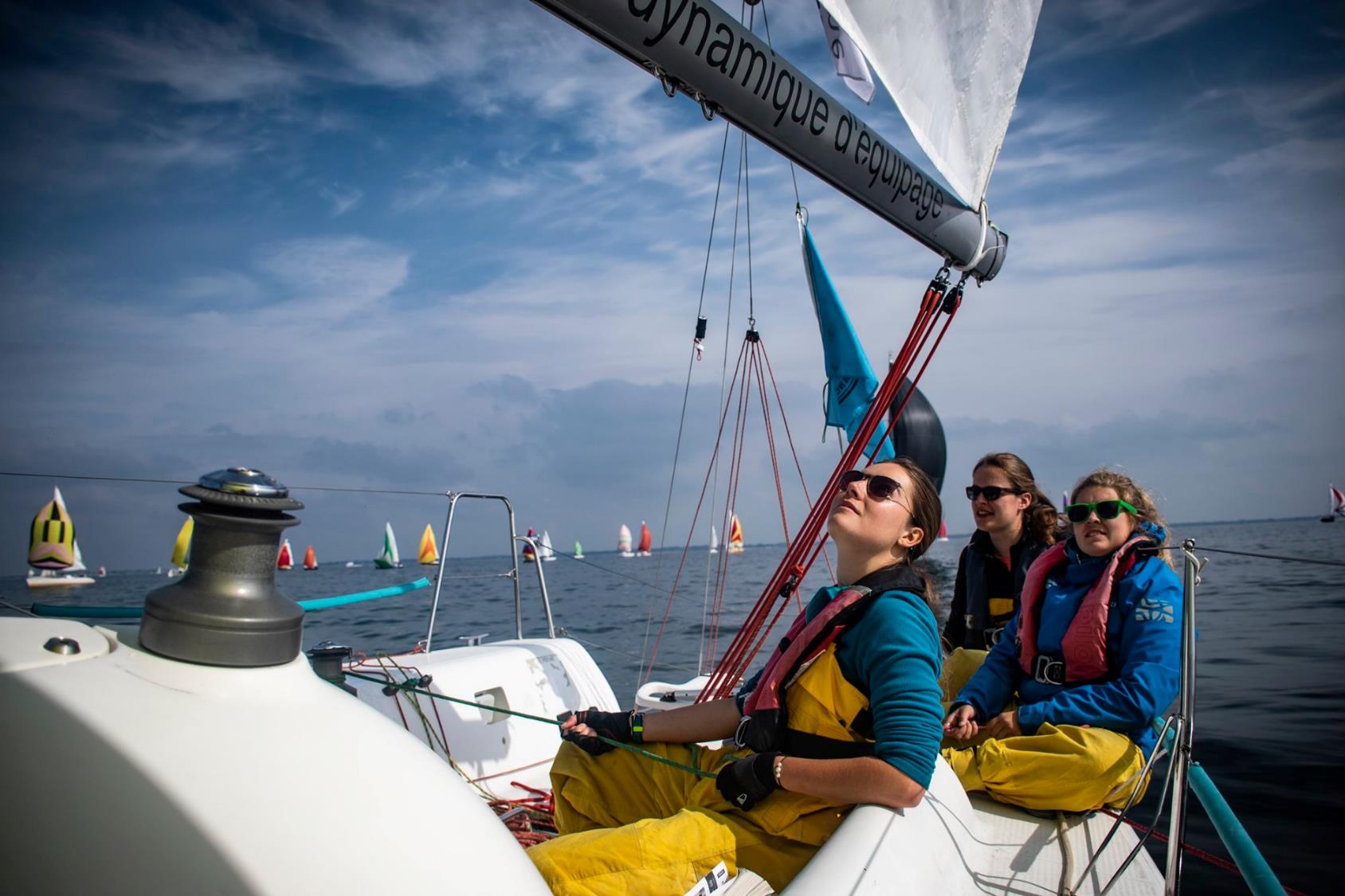 Bienvenue à Brest
	Cité maritime
		et étudiante
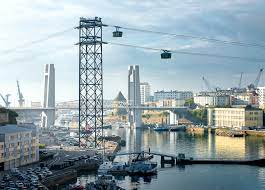 Des maîtres 
aux ingénieurs / docteurs
200 ans
d’histoire
1819 : création des écoles des arsenaux, puis écoles techniques supérieures (ETS)
1936 : habilitation à délivrer le titre d’ingénieur (CTI créée en 1934)
1971 : création de l’ENSIETA (après la DMA en 1961)
1987 : formations d’Arcueil transférées à Brest 
1990 : le concours s’ouvre aux civils qui sont majoritaires dès 1996 ; début de la recherche
2010 : ENSIETA devient ENSTA Bretagne
2023 : lancement du projet de fusion d’ENSTA Bretagne et ENSTA Paris
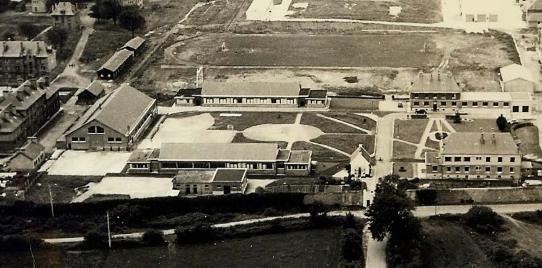 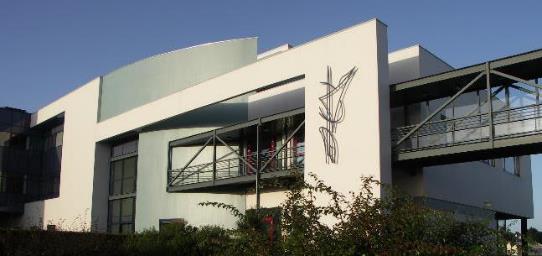 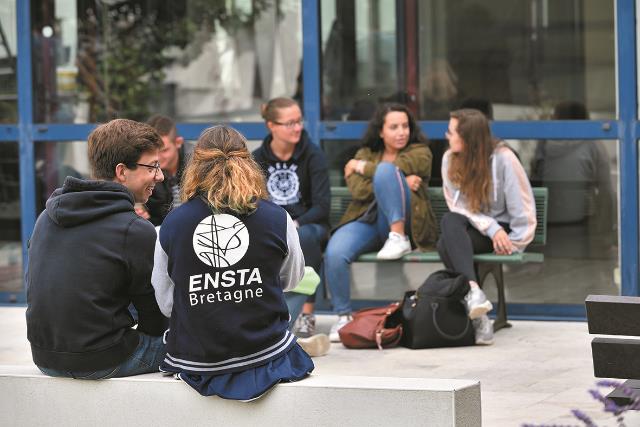 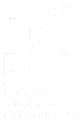 un campus
		en évolution
Espaces pédagogiques
Résidence des élèves
Centre de recherche
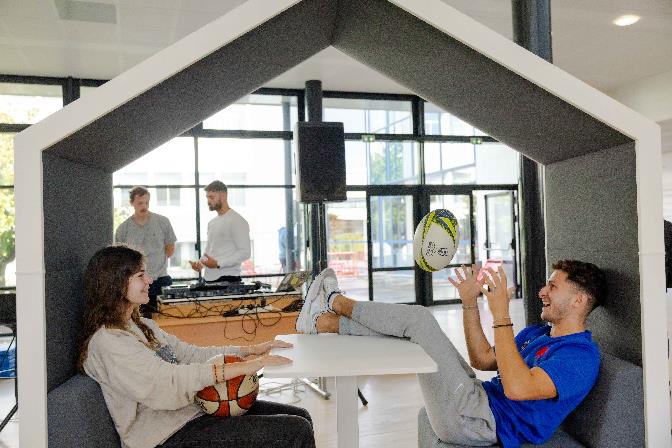 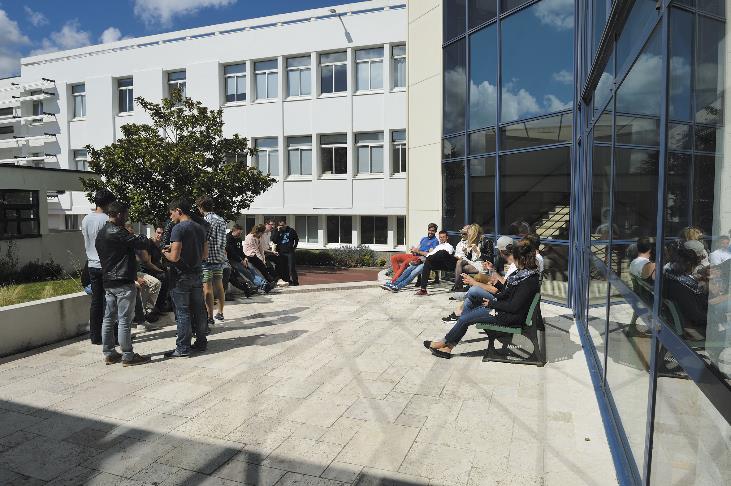 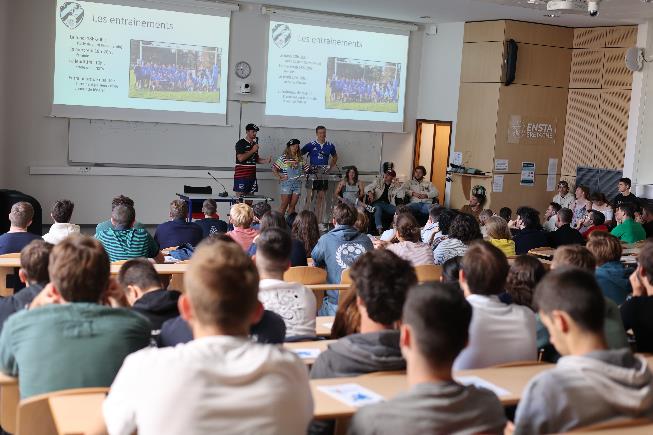 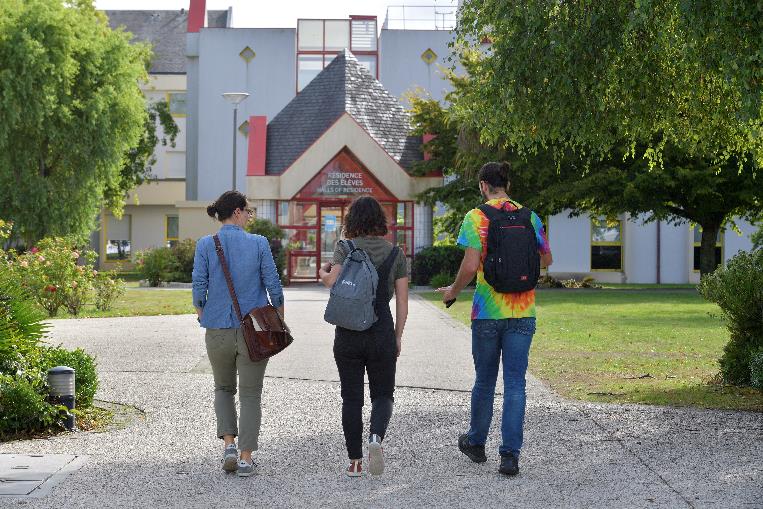 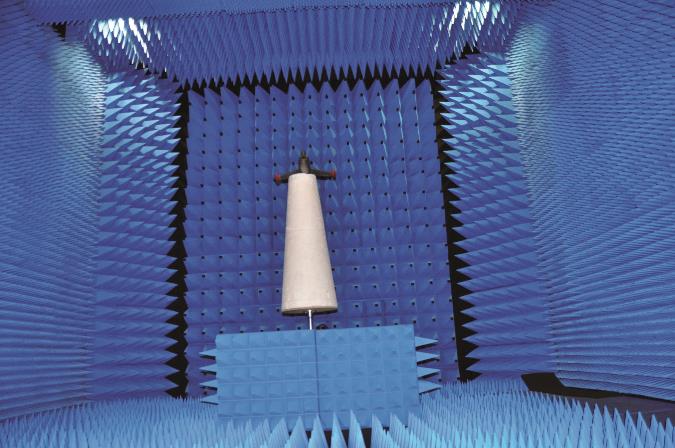 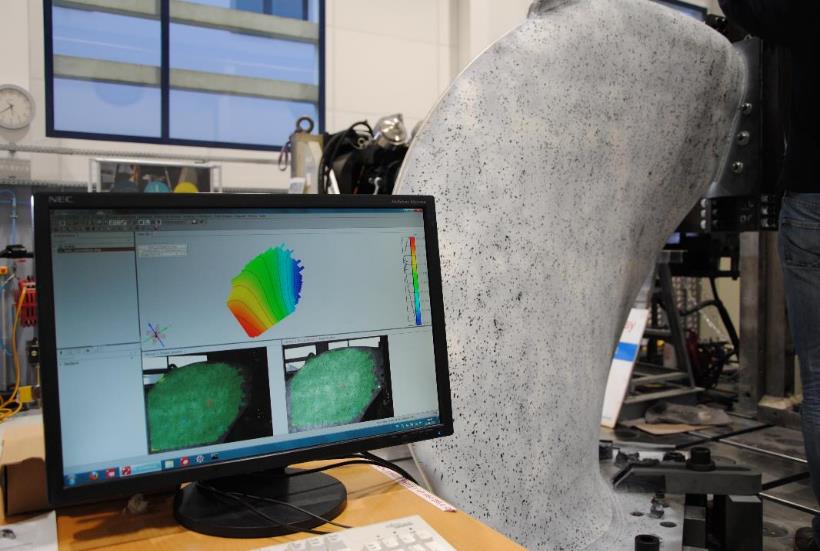 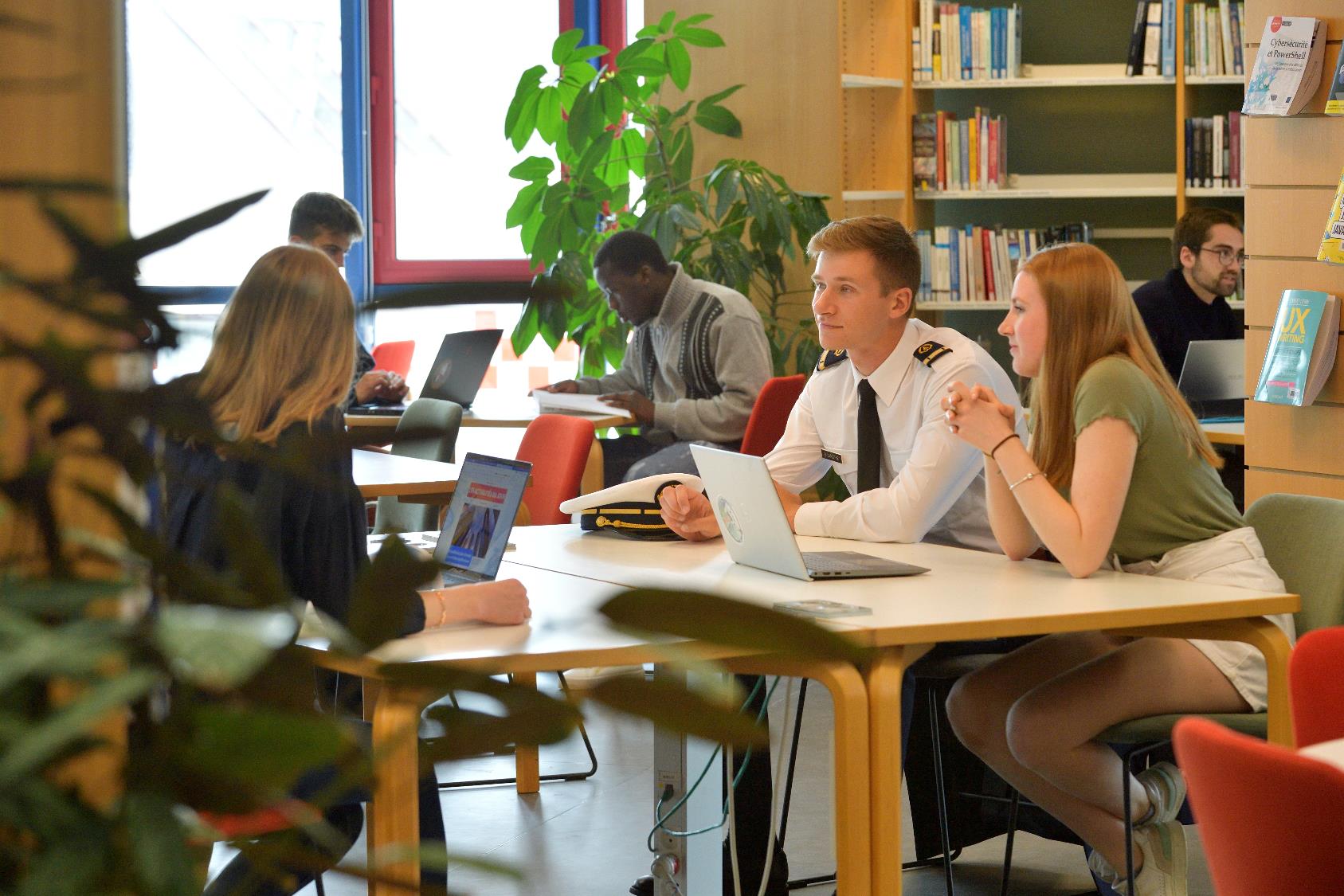 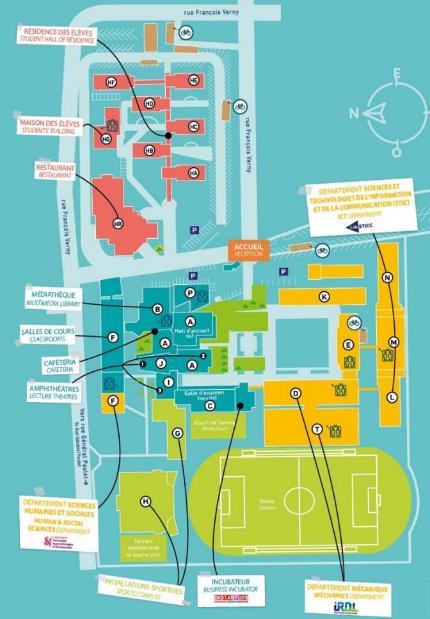 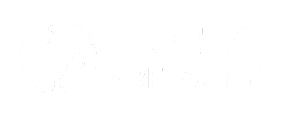 Campus complet
organisé en 4 quartiers
Zone vie (RDE, restaurant, maison des élèves)
Ecole
Chantier : Bassin de robotique
Centre de recherche
Stade et salles omnisports
Une école en 
développement permanent
1000 élèves et doctorants
332 diplômés en 2022

     	250 personnels
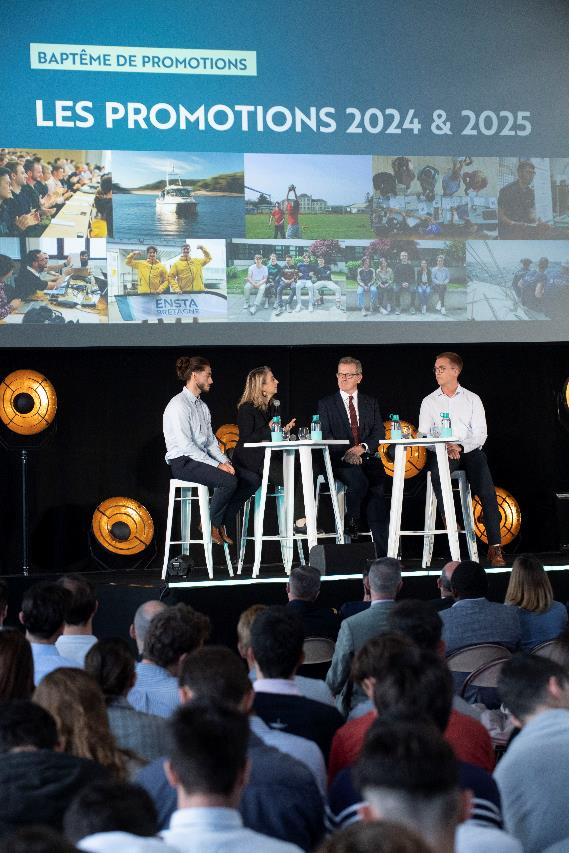 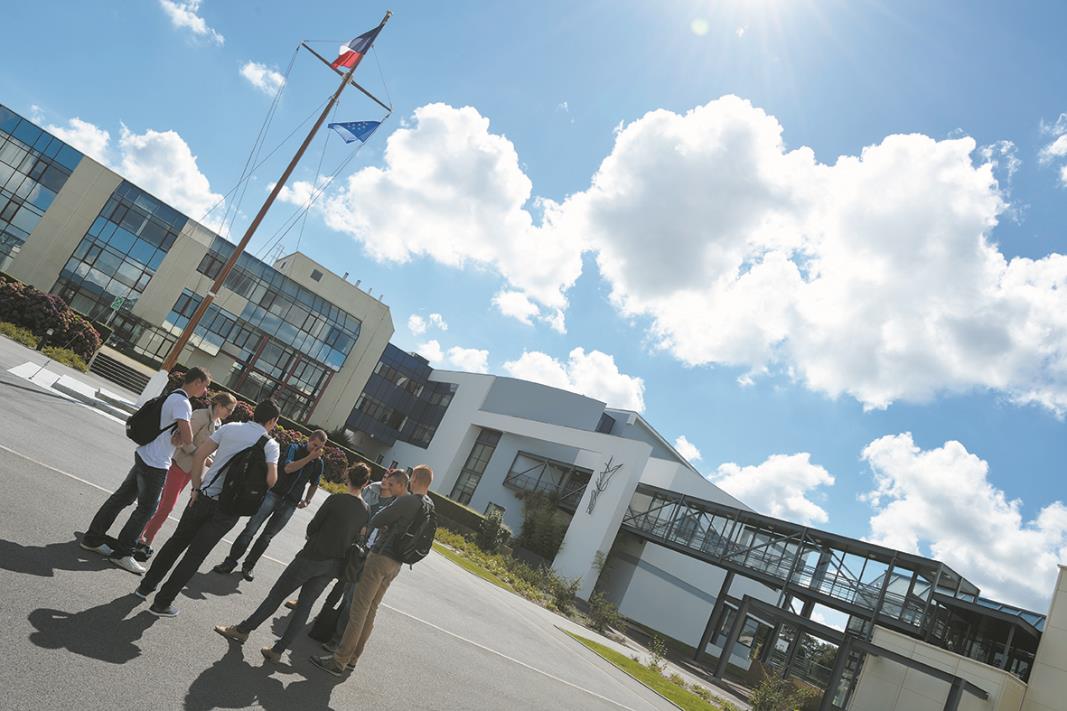 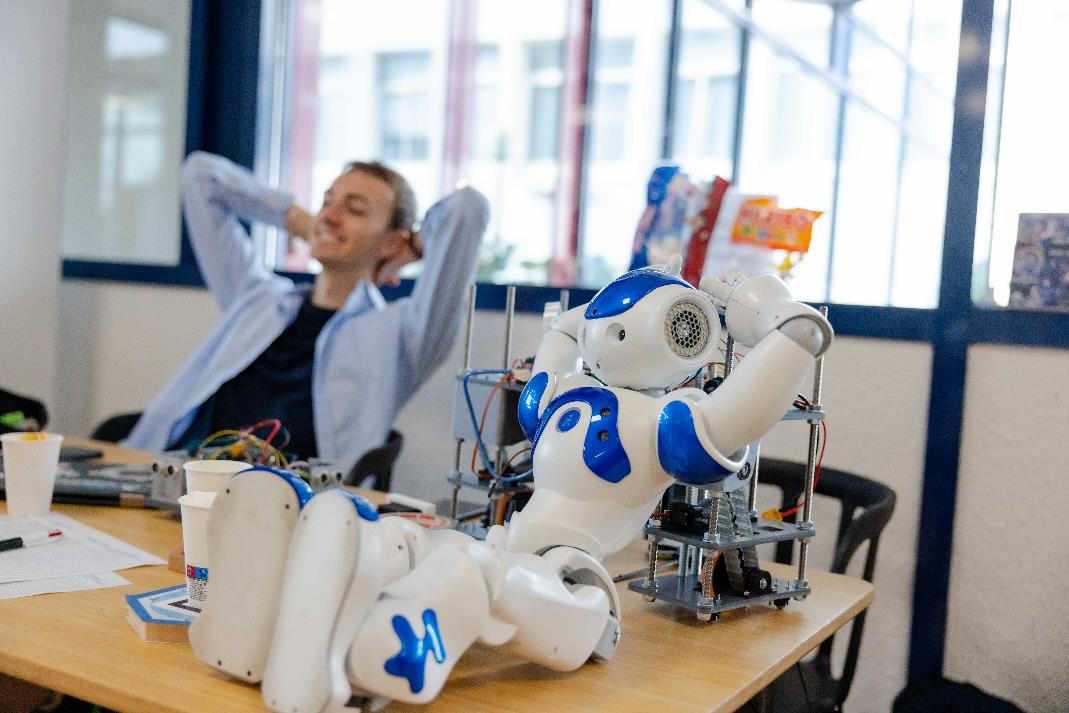 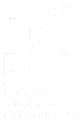 Attractivité nationale et internationale
2024
CLASSEMENT INTERNATIONAL
WUR du Times Higher Education
Presse nationale
20eau classement 2023des écoles d'ingénieurs
sur 169 classées
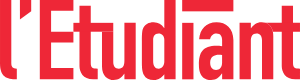 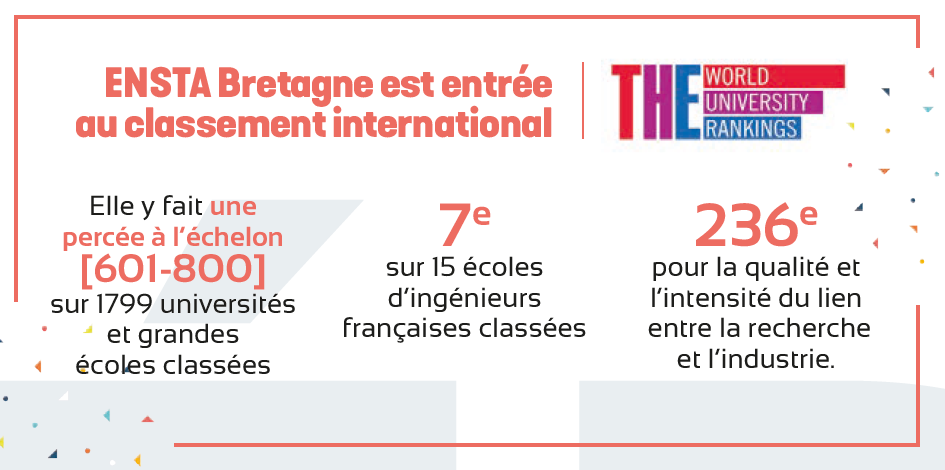 ENSTA Bretagne
se hisse dans le 1er tiers
Rang[501 – 600]
sur 1799 universités et grandes écoles classées
5
23eau classement 2024des écoles d'ingénieurspost-prépas
sur 87 classées
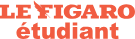 5 types de formation
"FISE" : ingénieurs généralistes, chargés d'expertise (bac+5)

	"FIPA" : ingénieurs spécialisés, formation par alternance (bac+5)

	Masters (bac+5)
	Mastères spécialisés (bac+6)
	
	Doctorat
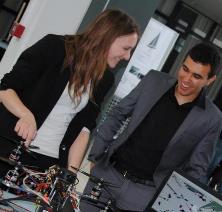 Bac+5
Après CPGE  -  en 3 ans  -  6 mois à l’international  -  18% d'IETA
Bac+5
Après bac+2  -  en 3 ans  -  50% en entreprise  -  1 expérience à l’international
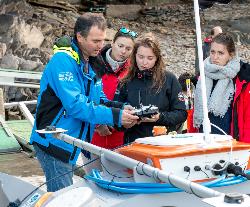 Bac +5/+6
Après L3, M1  -  en 1 ou 2 ans  -  expertise / préparation à la recherche
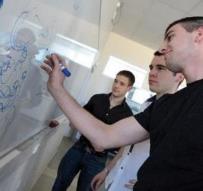 Après bac+5 – en 1 an – expertise
Bac+6
Bac+8
Après bac+5  -  en 3 ou 4 ans  -  formation par la recherche
Technologies de l’information
Sciences mécaniques
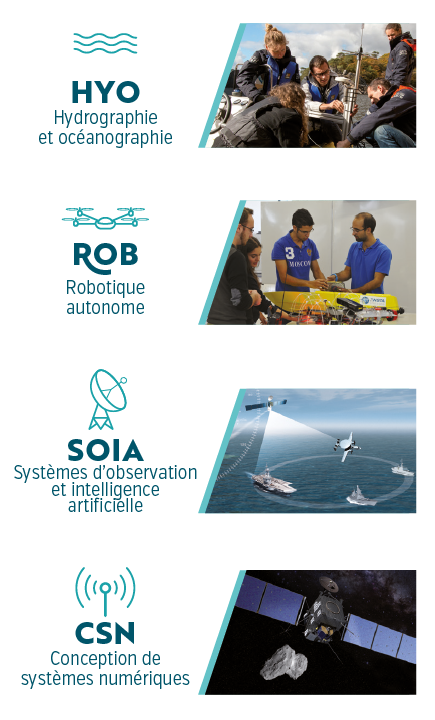 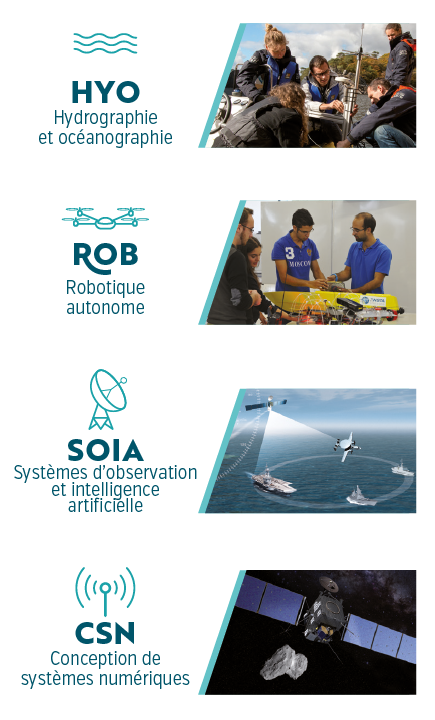 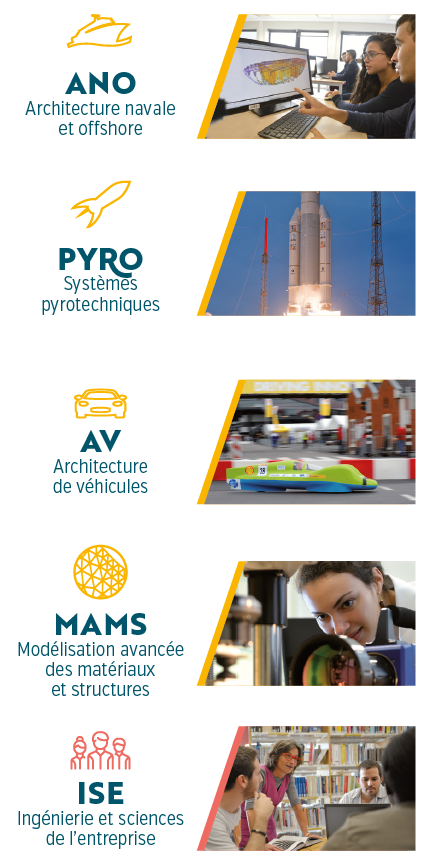 Systèmes d’observation
et IA
Hydrographie
Océanographie
Architecture navale et offshore, EMR
Robotique mobile
Conception de systèmes numériques
Systèmes
Pyrotechniques
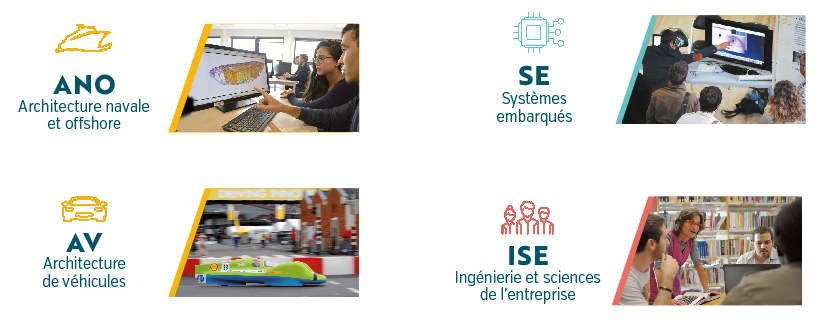 Systèmes
Embarqués
Architecturede véhicules
ingénierie & sciences
de l’entreprise
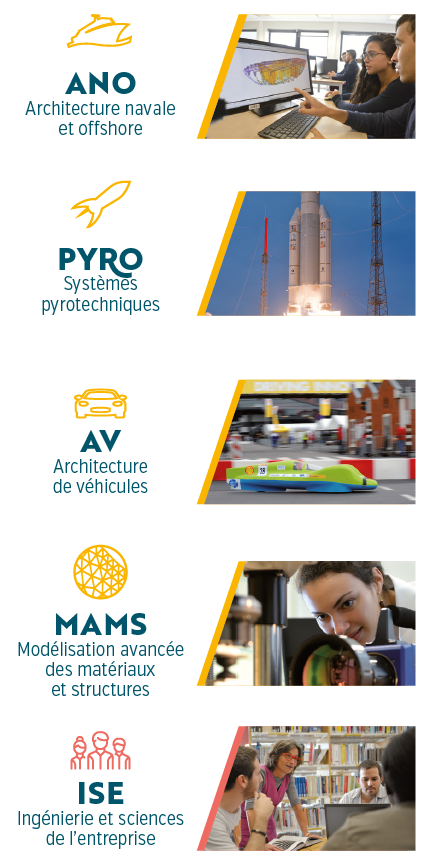 Modélisation avancée des matériaux et structures
10 domaines de formation 
 Tronc commun généraliste
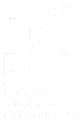 Secteurs partenaires et emploi
332 diplômés
TYPES DE POSTES
Conception
Études
Expertise
Sureté
Méthode
Chefs de projet
Logistique
Chantiers
Recherche
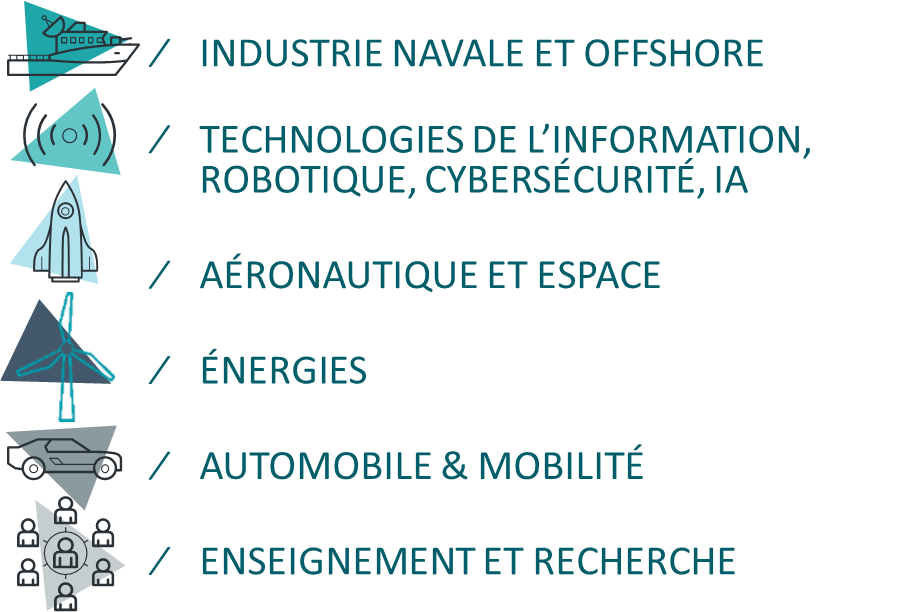 en 2022
223 ingénieurs
& DD masters
thèses 26 % des ingénieurs généralistes
109 MS, masters, PhD
55 %maritime
45 %défense (DGA, BITD)
Entreprises de la BITD :  Naval Group, MBDA, Airbus, Thales, SAFRAN, CEA, ARQUUS, Nexter…
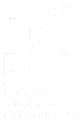 [Speaker Notes: Et tendance très favorable pour la promotion 2023 qui vient de soutenir ses PFE]
Spécificités de la formation des IETA
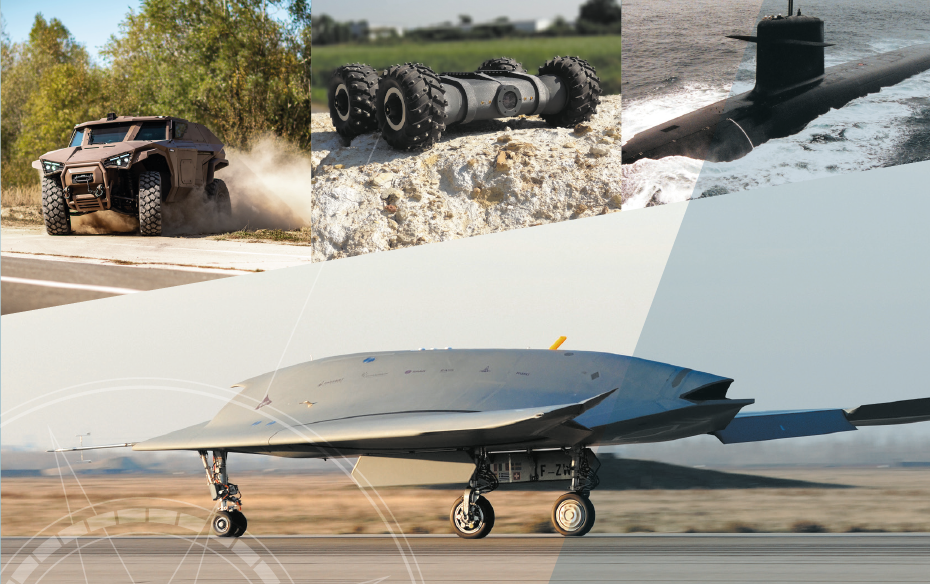 44 élèves IETA /an
1 année dans les forcesannée 0
1 année généraliste à l’ENSTA Bretagne 
2 années de spécialisationà l’ENSTA Bretagne ou à l’ISAE-Supaéro
NRBC à l’X-ENSTA Parisen année 3
Découverte des centres techniques et des métiers de la DGA durant les 3 années de scolarité
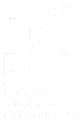 Mobilité internationale
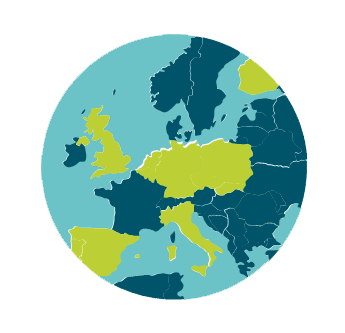 32 DOUBLE DIPLOMES
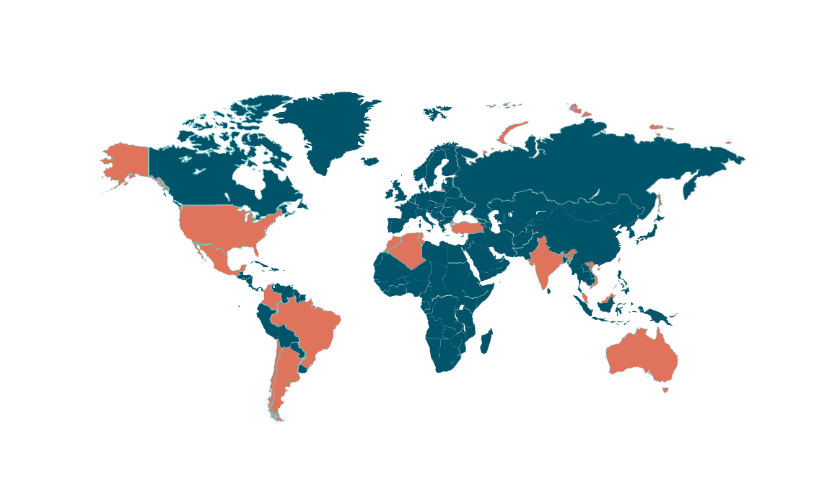 Ouverture au monde (semestre international)
Confronter les approches scientifiques 
Se préparer à travailler dans des équipes internationales
≃100
accords
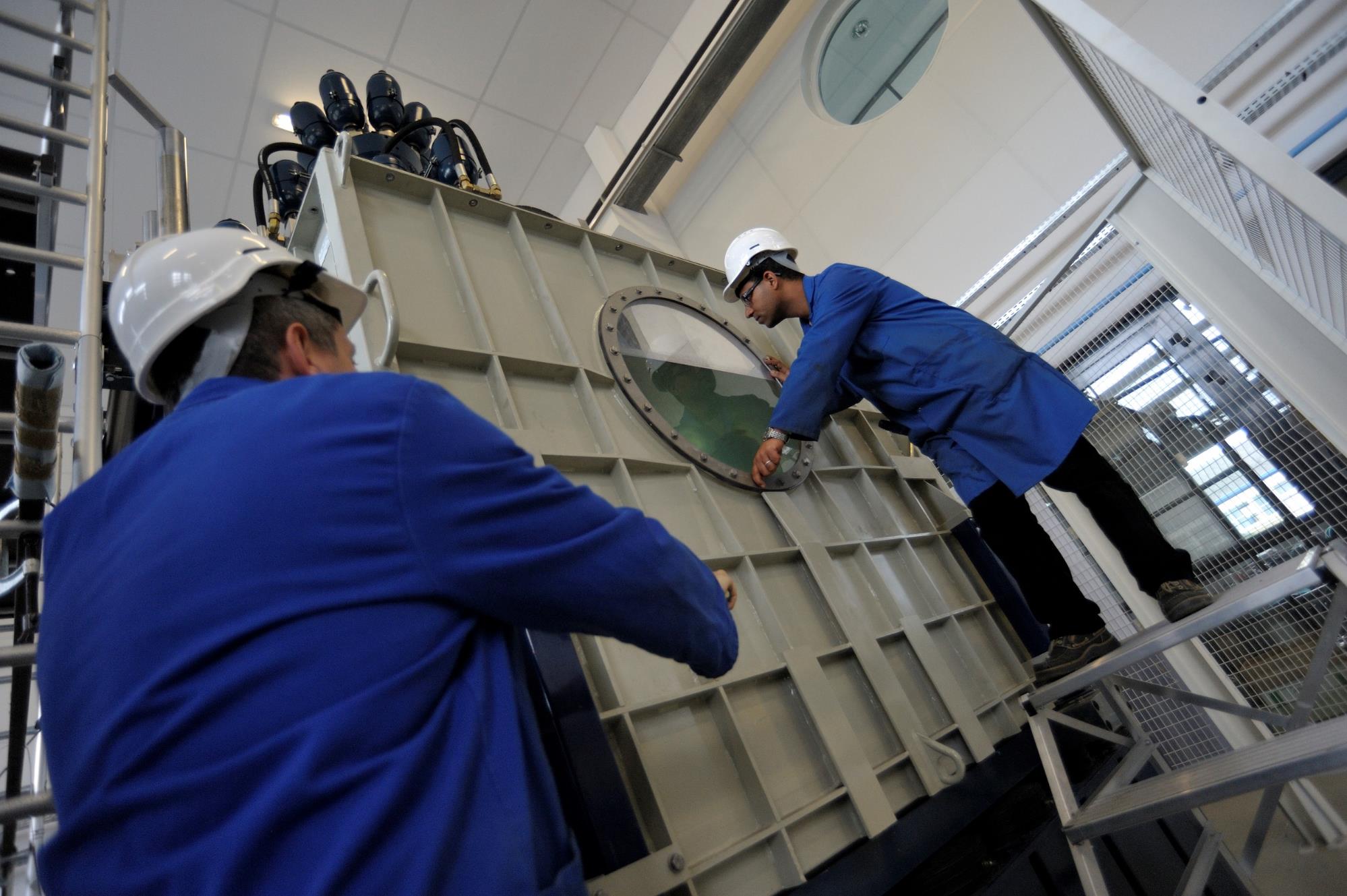 Recherche
appliquée
Sciences mécaniques
Technologies de l’information
Sciences de l’éducation
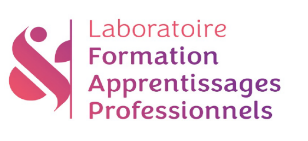 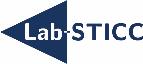 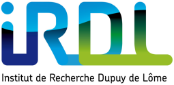 Contrats : 13,9 M€
3 labos, 13 équipes
Chaire ANR et labo communs
277 personnels
dont 140 doctorants
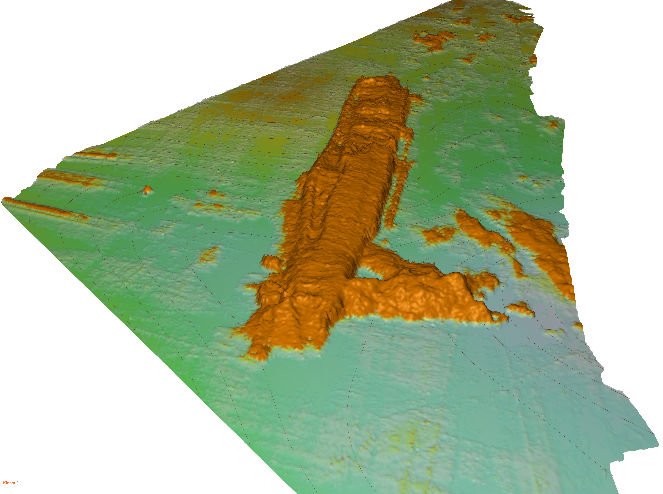 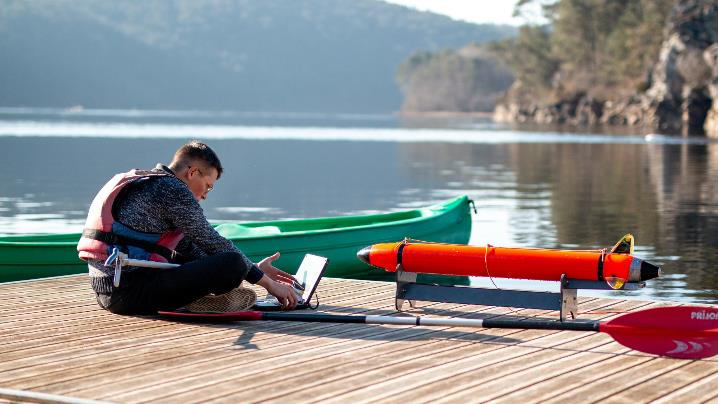 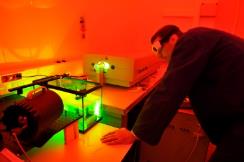 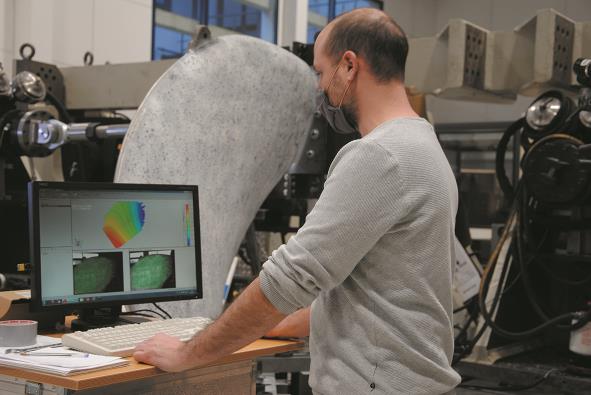 Un esprit campus porté par 
50 associations et clubs étudiants
Bien
sur mon
campus
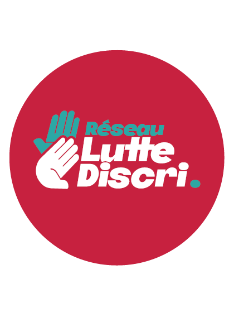 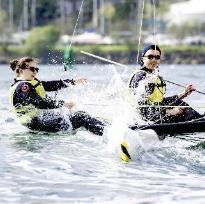 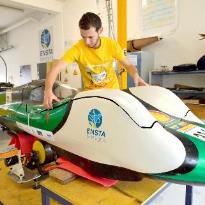 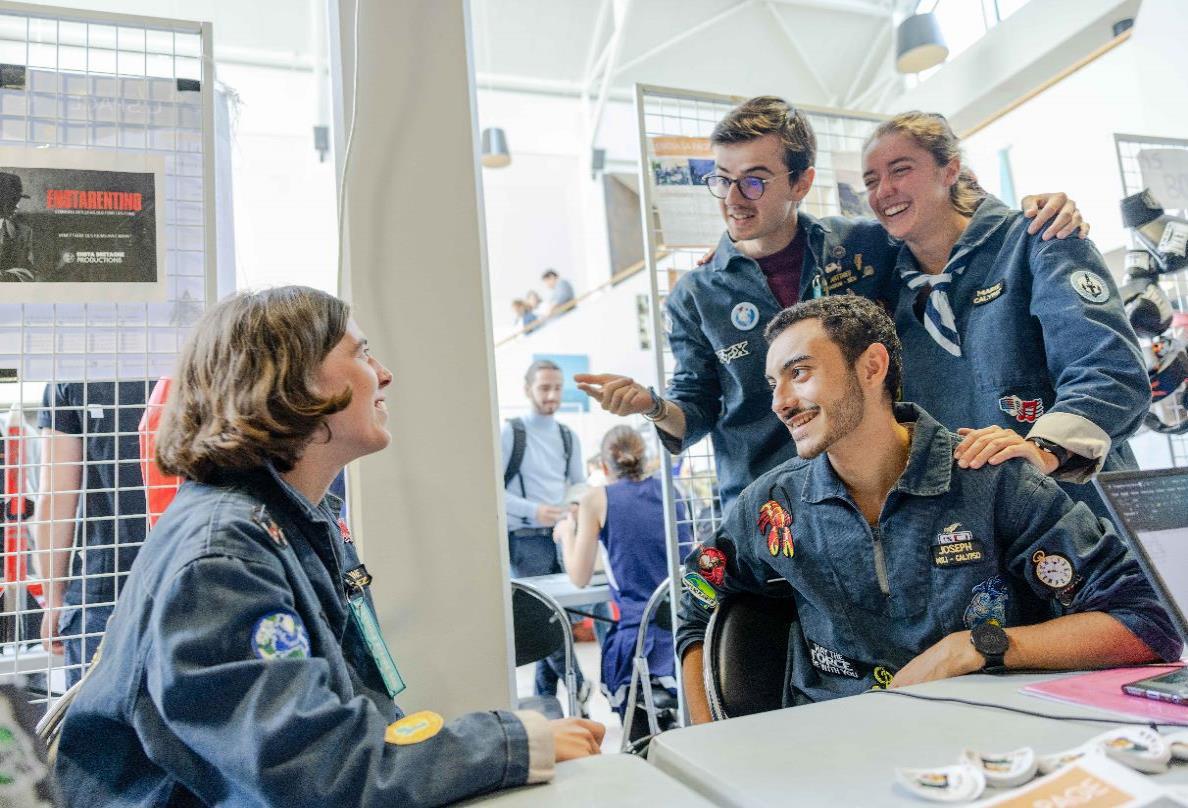 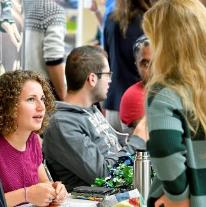 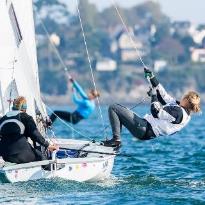 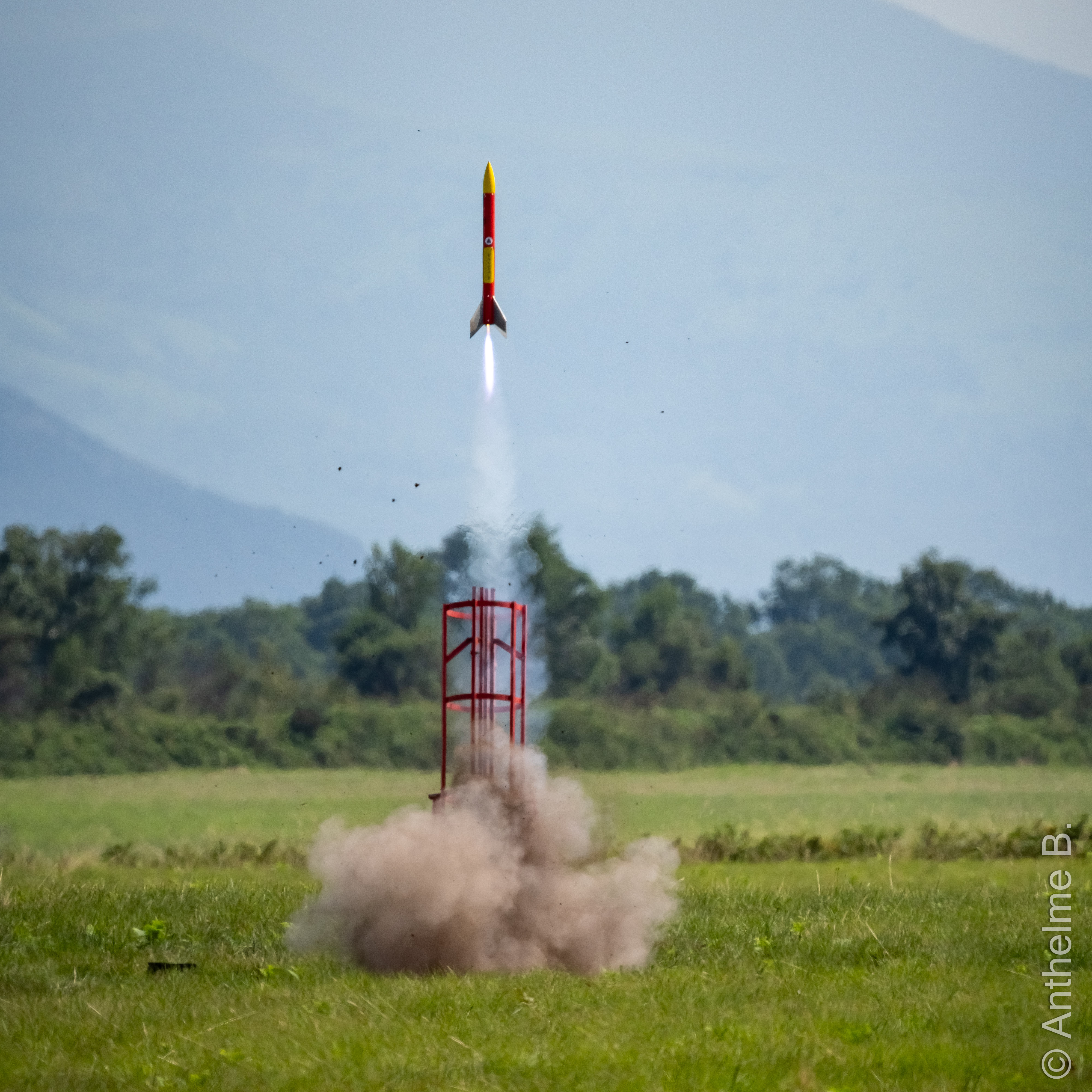 Diapos complémentaires au choix
Grands projets et réalisations 2023
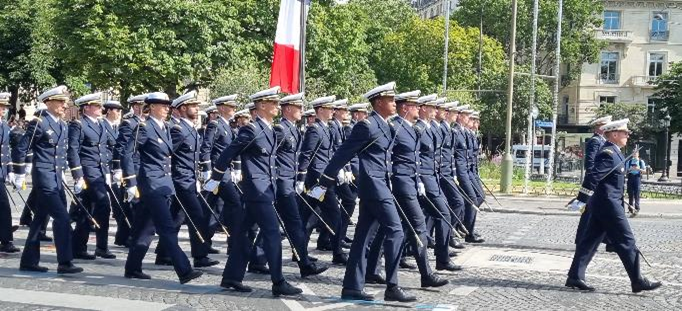 Défilé du 14 juillet : 51 élèves IETA sur les rangs2e édition de l'école
TEMPS FORTS 2023
8 février : journée Défense et Espace
Cérémonie du Fanion et conférence "3 visions de l'espace"
avec Claudie Haigneré(spatinaute)
Emmanuel Chiva(DGA)
et Hervé Gilibert(ArianeGroup)
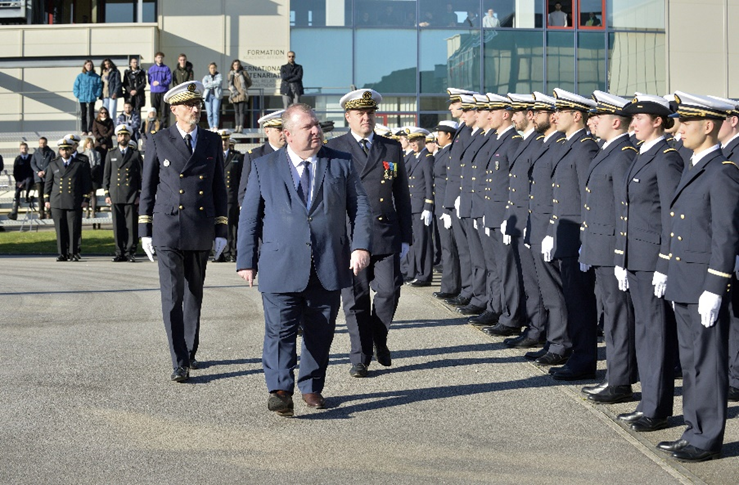 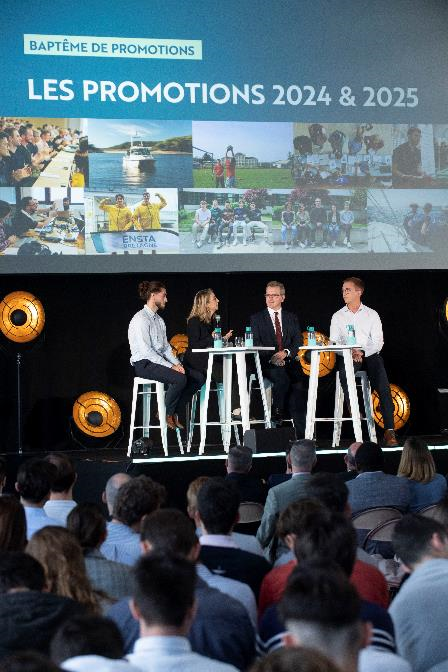 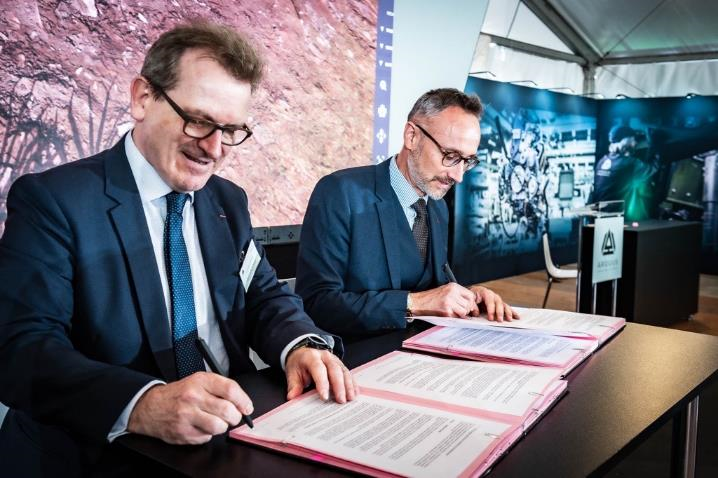 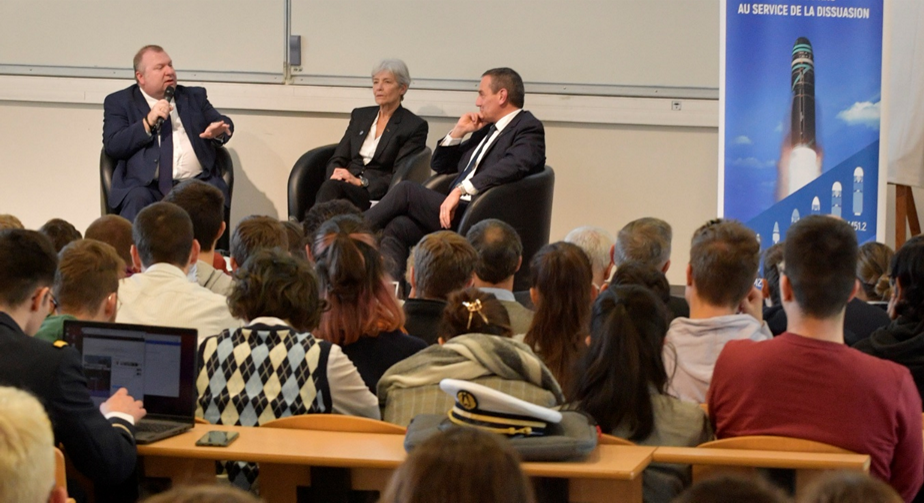 31 mai : création du labcom THORsur l'optimisation énergétique en défense terrestre
3 oct. : Baptême par ARQUUSpromotions 2024 (Henri Navier) et 2025 (Marie Marvingt)
PROJET DE FUSION
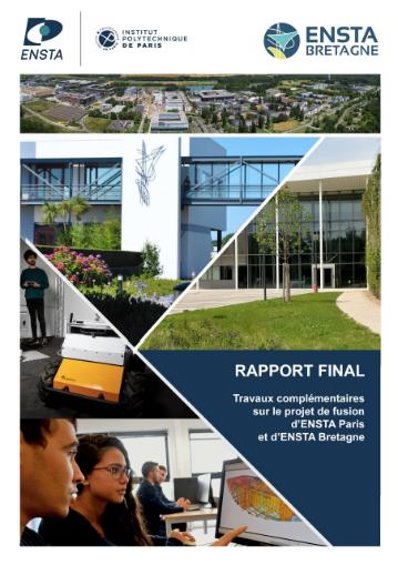 2021 : étude de faisabilité et retours positifs des parties prenantes
2022 : travaux préparatoires
Avril 2023 : rapport remis au ministre des Armées
Octobre 2023 : confirmation de fusion
Novembre 2023 : lancement des travaux de fusion
Une ENSTA plus visible et plus attractive
aux compétences élargies
au sein d’IP Paris
équilibre des 2 campus
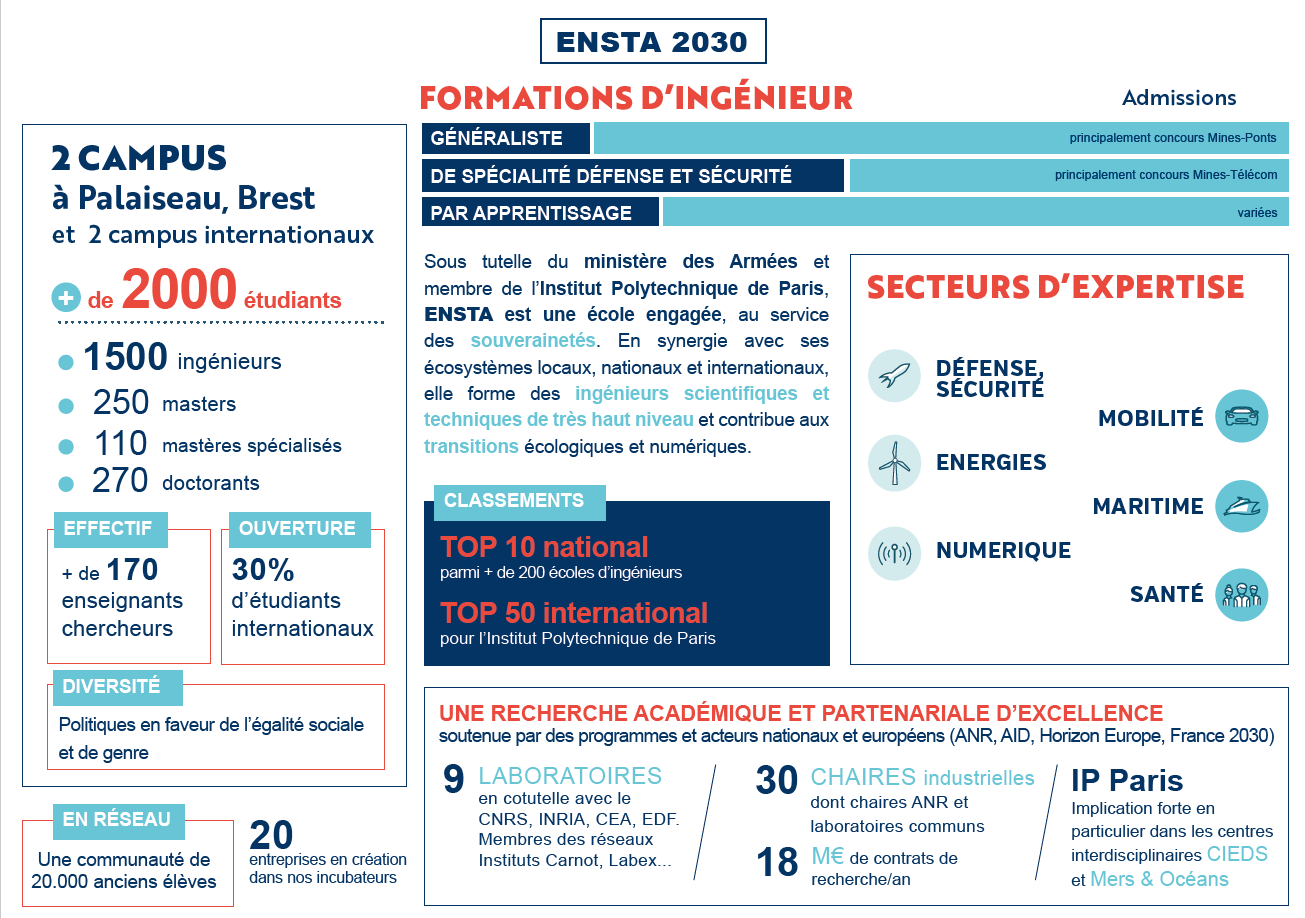 Préparer l’avenir
Un contrat d’objectifs et de performances structurant(COP 2022-2027)

5 AMBITIONS
Formation et rechercheau service de l’autonomie stratégique
Qualité de l’expérience étudiante
Attractivité
Développement durable
Alliances académiques nationales et internationales fortes
Des investissements stratégiques soutenus par le contrat de plan État-Région 2021-27 (21,5M€)

Projets recherche
Ingénierie marine, 
robotique, cyber maritime…

Projets immobiliers
Bâtiment robotique
Rénovation de la résidence des élèves
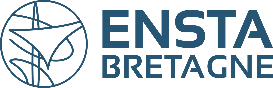 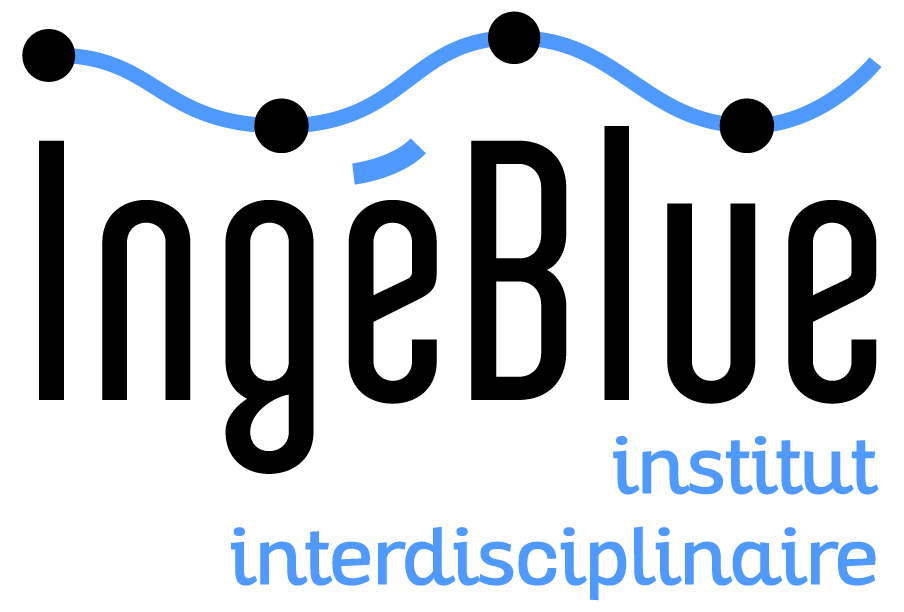 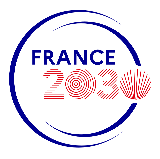 Centre interdisciplinaire OME d'IP Paris avec Ifremer
FOCUSINGENIERIEMARITIME
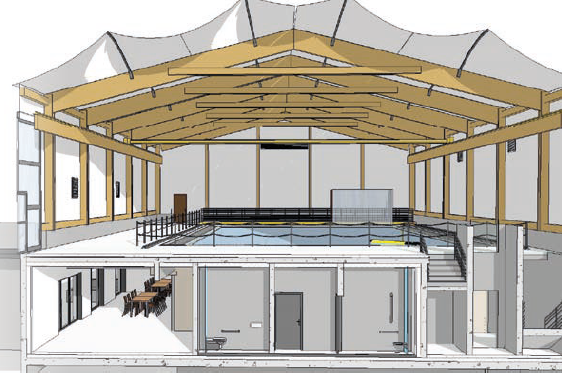 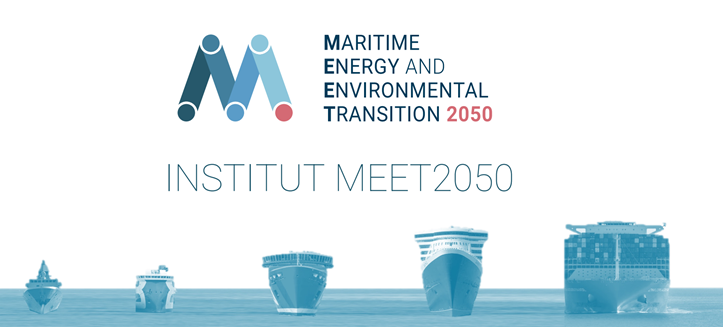 Exemple de nouveaux projets : ANR-ASTRID (avec AID et Naval group)
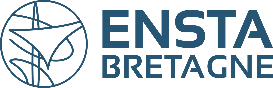 FOCUS INGENIERIE MARITIME
Centre interdisciplinaireMers et Océans"OME" : ocean & marine engineeringinterdisciplinary center
centre interdisciplinaired'ingénierie maritimeen formation, recherche et innovation
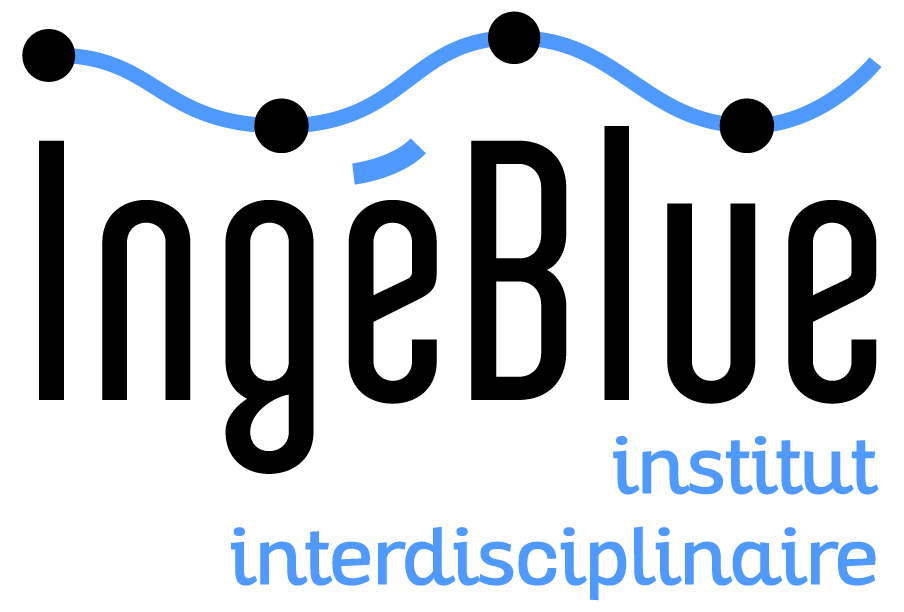 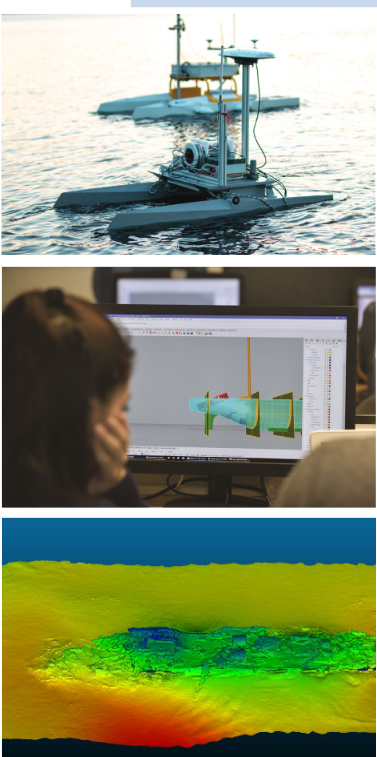 2 organismes scientifiques : Shom, CEREMA
9 écoles d'ingénieurs : ENSTA Bretagne, ENSTA Paris, ENIB, Centrale Méditerranée, ENSM, IMT Atlantique, Ecole navale, Centrale-Supélec, ESTACA
3 universités : UBS, UBO, université de Toulon
IFREMER sera membre fondateur avec IP Paris
Échanges avec le CNRS pour intégrer l'initiative sur le génie maritime et côtier
France 2030 : pré-sélection du projet OFFWIND en éolien offshore
Comité d'organisation avec IFREMER et CNRS de la conférence internationale 2025 "One Ocean Science Conference" (Nice)
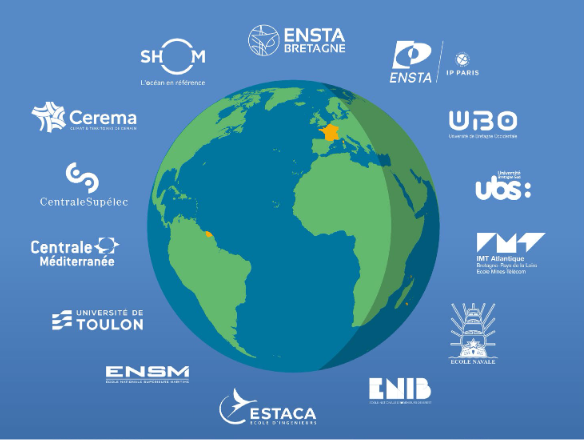 FOCUS INGENIERIE MARITIME
Projet ANR ASTRID "RESISTANCE"
Institut MEET 2050centre d'expertise dédié à la transition énergétiquedu transport maritime et fluvial
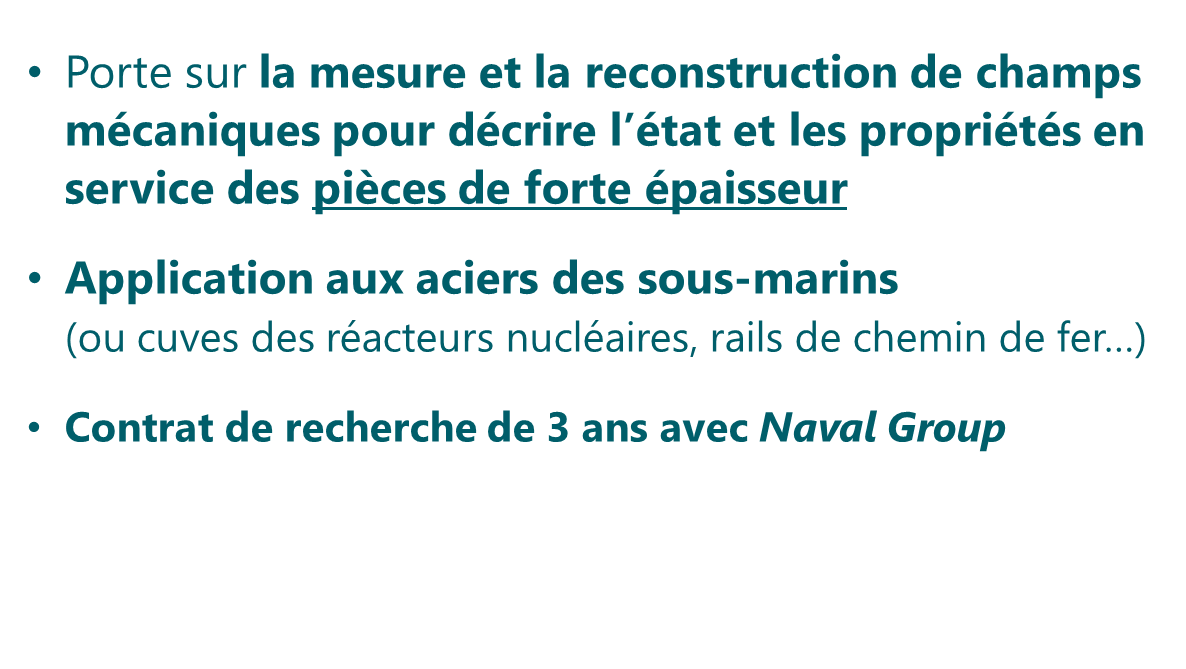 Besoin : organiser et réussir cette transitionUn programme "navires et ports zéro émission"

13 juillet 2023 : création de l'association MEET20507 membres fondateurs, dont 2 ENSTA, 70 membres au total
Initiative portée par les industriels de la filière (CMF, Gican)appel aux acteurs potentiels, dont académiques
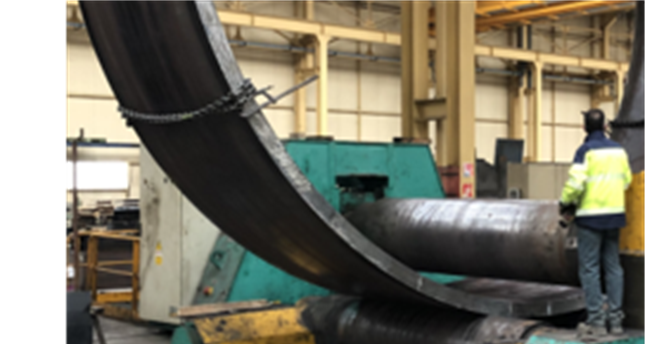 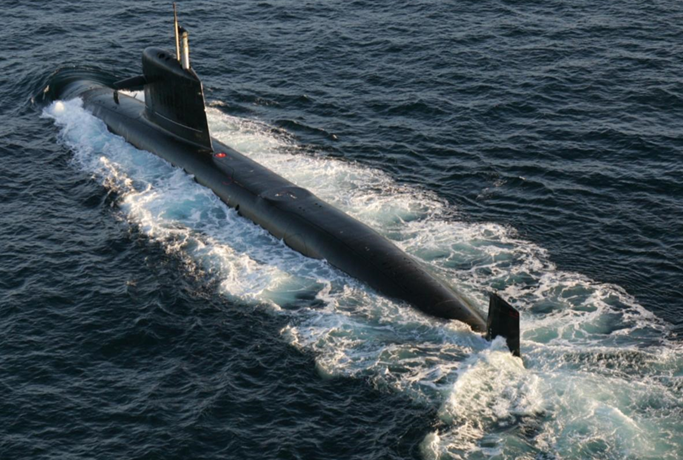 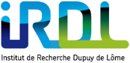 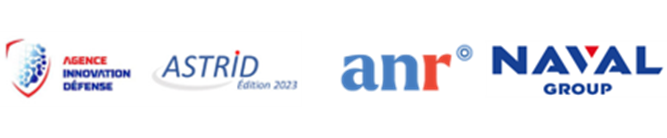 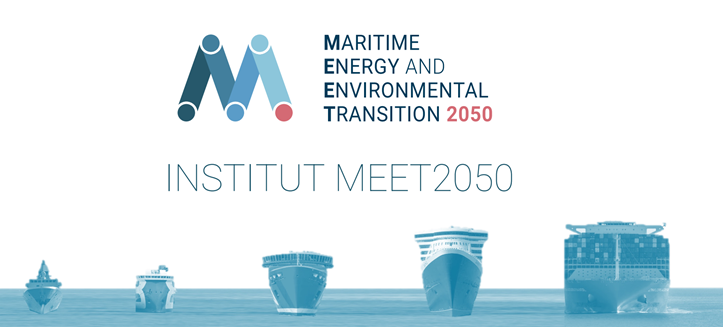